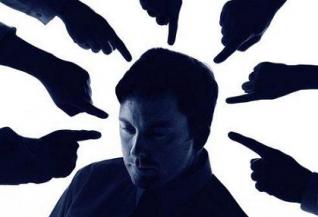 ELEŞTİRİ
edebiyatfatihi.net
Eleştiriye konu olan eser, yalın bir dille tanıtılır.
Eleştirmen, eserin gerçek değerini, güçlü ve zayıf yönlerini, özünü ve önemini belirtir; yeni eserler için sanatçılara kılavuzluk eder.
Bir şiirin eleştirisini yapan kişi şair olmayabilir ama bu türün bütün özelliklerini çok iyi bilmeli, başka örneklerle karşılaştırarak şiirin gerçek değerini taraf tutmadan belirleyebilmelidir.
Eleştiri Türleri
a. İzlenimsel (empresyonist) eleştiri: Edebî eserlerin okuyucu üzerinde bıraktığı etkilerden, izlenimlerden yola çıkılarak yapılan eleştirilere “izlenimci eleştiri” denir.
 İlkelerini ünlü Fransız edebiyatçı Anatole France (Anatol Frans)’ın belirlediği ve eleştirmenin bir eseri kendi zevk, algılama, değer ölçülerine göre incelediği eleştiri türüdür. Bu tür eleştirilerde öznel, kişisel yargılar ağırlıktadır.
b. Nesnel (bilimsel) eleştiri: Edebî eserlerin içerik, yapı ve üslûpları üzerinde tarafsız olarak yapılan eleştirilere de “bilimsel eleştiri” denir. Bu eleştiri türünde, her eserin değerlendirilmesinde kullanılabilecek ölçütler vardır. 

Eleştirmen, kişisel yargılara varmaktan kaçınmaya çalışır. Bilimsel araştırmalardan yararlanarak, eseri tarafsız bir gözle değerlendirir. Eseri, ister beğensin ister beğenmesin, kendi duygularını işin içine katmadan, eserin sanat değerini ortaya koymaya çalışır.